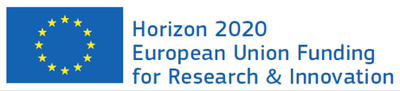 EMSODEV-EGI ConfCall
29 October 2015
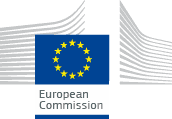 WP No 6 Task 6.3
WP No 6 Task 6.3
Different access interfaces,  e.g.:
SQL-like queries
REST API
Interactive process. tools
T6.4
T6.5
Other  
RI Portals
SMD
Data access
Mooda
EMSO 
Data portal
Hadoop based 
Big Data platform

1. To ensure 
availability
scalability 
fault-tolerance

2. To implement
Data archiving
Data governance
Data processing
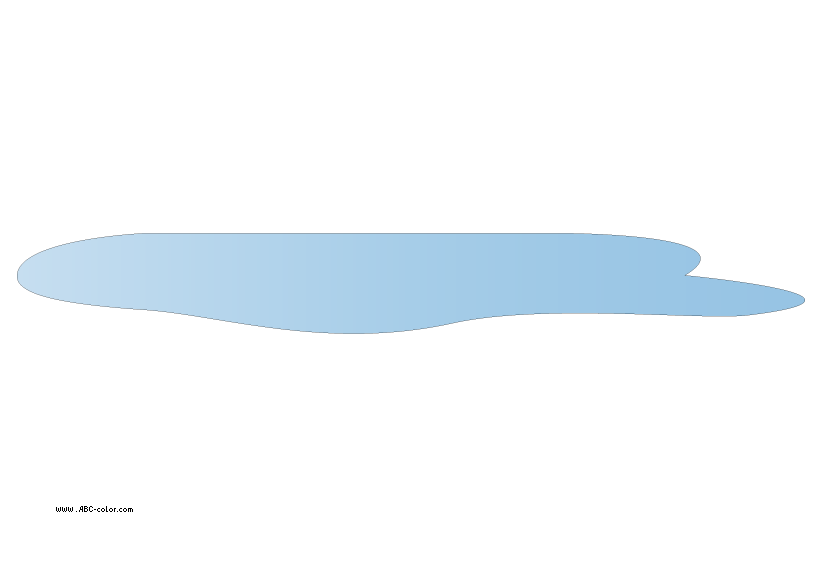 T6.3
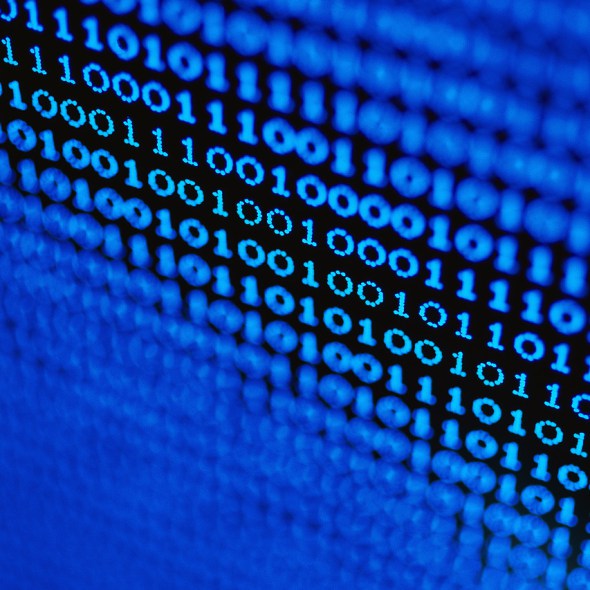 Data lake
Data ingestion
Regional Data Node X
Regional Data Node Y
Regional Data Node Z
WP4
T6.5
EGIM SOS Gateway
Data ingestion speed
Real-time ingestion
Asynch. ingestion
State-of-the-art on EMSODEV DMP
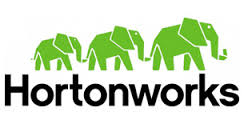 Data Platform
OCCI
OpenStack Client
Our experience at EGI@INFN-BARI
VMs gets “unreachable” unexpectedly (and often, at least one VM per day)
Lack of private IPs (resulting in more complex rules for the VM security groups)
VOMS server sometimes unreachable (need to launch fetch-crl command which takes a lot of time to be completed).
Operation commands MUST be launched by the VM creator (need of project super user credentials to avoid this)